第３回　　月　　日　（　　）
「強み」の講習③～　「強み」の活用とは？　～
③－1
ワークシステム・サポートプログラム　WSSP版強み育成プロジェクト
講習③の内容
・ホームワーク「強みの観察」感想共有
・「強み」をいろいろな視点からとらえる
・「強み」の活用について
・ホームワーク
　「強みの意図的活用：行動実験」
③－2
ワークシステム・サポートプログラム　WSSP版強み育成プロジェクト
ホームワーク　　「強みの観察」　　　　　　　感想共有
③－3
ワークシステム・サポートプログラム　WSSP版強み育成プロジェクト
ホームワーク　「強みの観察」感想共有
・１週間「強み」に注目して過ごした感想を共有しましょう

(例)
「観察記録をつけたことで複数の「強み」を発揮していることに気づきました」
「記録することは難しかったけれども、「強み」を意識した１週間を過ご
　せました」
③－4
ワークシステム・サポートプログラム　WSSP版強み育成プロジェクト
「強み」を　 いろいろな視点からとらえる
③－5
ワークシステム・サポートプログラム　WSSP版強み育成プロジェクト
「強み」を
　　いろいろな視点からとらえる
ウォーミングアップ
菓子メーカーの商品開発部門で新商品の開発を担当しているBさんの語りを読んで、Bさんの「強み」を見つけてみましょう
【Bさんの語り】
「この仕事は好きなのですが、この前、失敗してしまいました」
「実は、上司から大人が満足する高級感のあるチョコレートの開発を指示されました　　　　
　しかし、まだ誰も口にしたことのない味、食感、見た目を追求しているうちに、締切りのことをすっ
　かり忘れてしまって・・・こっぴどく怒られました」
「とりあえず出来上がったものを上司に試食してもらい高評価を得たのですが、個人的にはまだまだ改
　良したい点があるんです・・・私からすれば50点ぐらいの出来なのに、どうして上司は高く評価した
　のか・・・いまだに納得いかないんですよね」
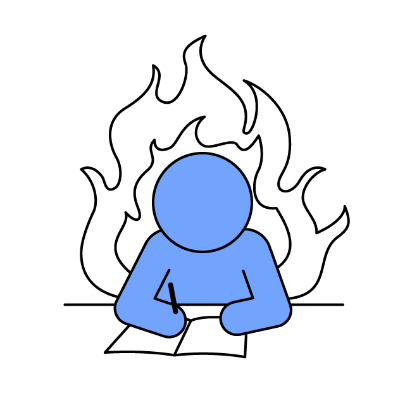 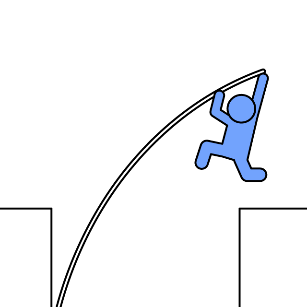 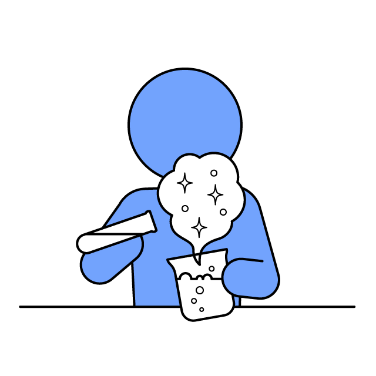 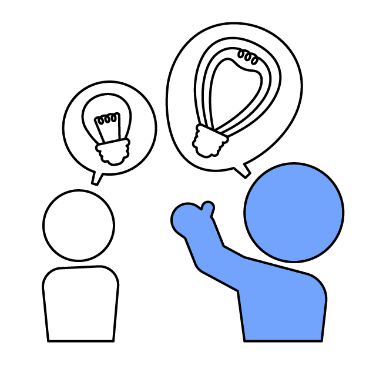 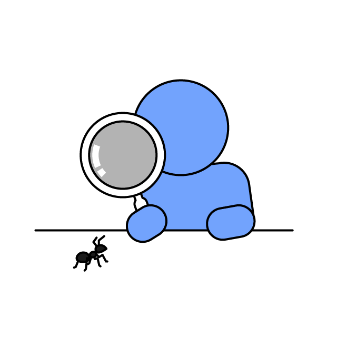 ③－6
ワークシステム・サポートプログラム　WSSP版強み育成プロジェクト
「強み」を　　いろいろな視点からとらえる
ワーク１
ワークの手順
① ペアもしくは３人一組で、一人が話し手になり、ほかの人は聞き手になります
② 話し手は、人に話せる内容で、日常生活でのちょっとした失敗や苦労した経験を
　２分間話してください
③ 聞き手は、下の１～４から、話し手の隠された「強み」に気づくための質問を選
　んでください




④ 聞き手は話し手に選んだ質問をしてください
⑤ 話し手は質問に答えてください※聞き手は相づちだけ返します
⑥ 最後に、話し手はワークを通じて得た気づきを話してください
例：「〇〇は自分のダメなところだと思っていたけど、見方を変えれば△△という
　　　強みになるのかなぁと思いました。」
【「強み」に気づくための質問】
１．「その〇〇や△△というところは、私には見方を変えると◎◎というような良いところの裏返しのように　
　　　思えますが、いかがですか？」
２．「その経験から学んだことはありますか？」
３．「その経験があとで役に立ったと思うことはありますか？」
４．「そのつらい経験からどうやって立ち直りましたか？」
③－7
ワークシステム・サポートプログラム　WSSP版強み育成プロジェクト
ＭＥＭＯ
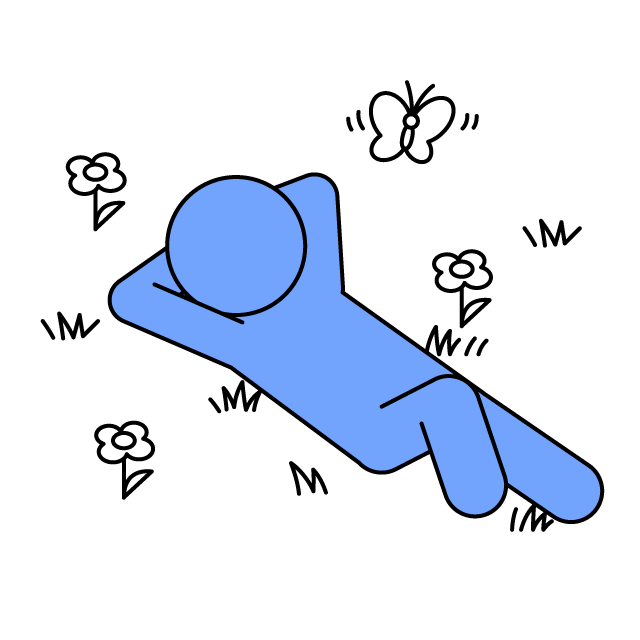 ③－8
ワークシステム・サポートプログラム　WSSP版強み育成プロジェクト
「強み」を
　　いろいろな視点からとらえる
ワーク２
「他者の強み当てゲーム」ワークブック
・「強み」は、他者との関わりを通して、さらに成長して
　いきます

・例えば、人の「強み」に注目することで、自分の「強み」
　にも目が向きやすくなる、人に言われて自分の気づいてい
　なかった「強み」に気づくなどと言われています
③－9
ワークシステム・サポートプログラム　WSSP版強み育成プロジェクト
ＭＥＭＯ
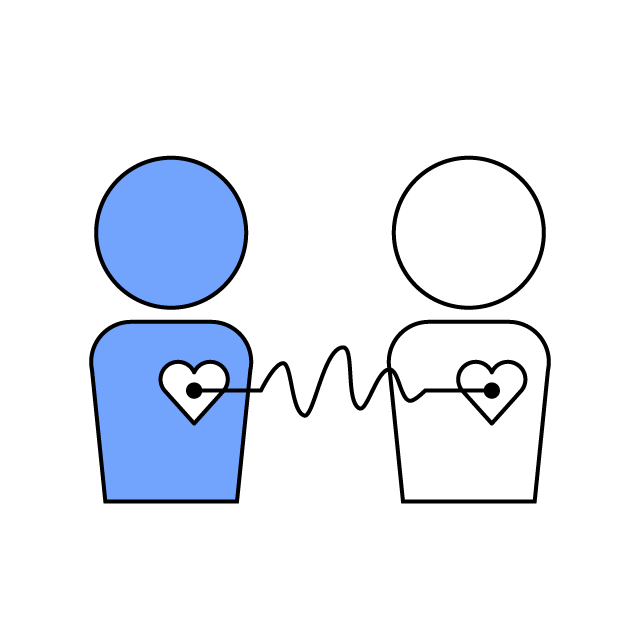 ③－10
ワークシステム・サポートプログラム　WSSP版強み育成プロジェクト
「強み」の活用について
③－11
ワークシステム・サポートプログラム　WSSP版強み育成プロジェクト
「強み」の活用に関する　　　　　　　　　留意点
・「強み」の過剰な活用は、ネガティブな評価
　 に転じることがあります

・「強み」を活用する場面やタイミングに気を
　 つけましょう

・「強み」を使わないという選択肢があります
③－12
ワークシステム・サポートプログラム　WSSP版強み育成プロジェクト
ホームワーク
③－13
ワークシステム・サポートプログラム　WSSP版強み育成プロジェクト
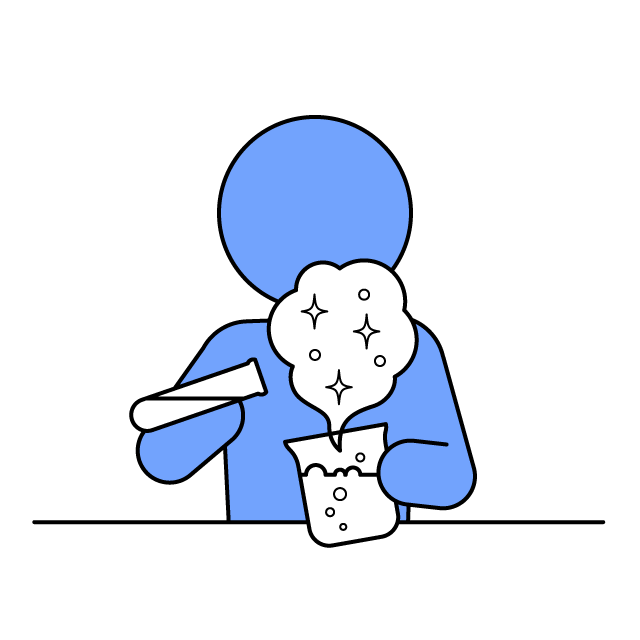 ホームワーク　「強みの意図的活用：行動実験」
・これから１週間、あなたの「強み」を、【どのような場面・状況】で活用し、
 【その結果・成果はどうだったか】、【そのときの気持ちはどうだったか】を
　記録してもらいます

・慣れるまでは、意図的に活用するのではなく、結果的に活用していた・・・
　となるかもしれませんが、それでもOKです

・詳細は、次のスライドとワークブックをご覧ください
③－14
ワークシステム・サポートプログラム　WSSP版強み育成プロジェクト
ホームワーク「強みの意図的活用：行動実験」
～　行動実験の流れ　～

　　　①「強み」を意図的に活用する場面を決める
　　　②「強み」を意図的に活用する行動を決める
　　　③ 実際にやってみる
　　　④ 記録する
ヒント「「強み」を活用するとしたら・・・」
　　　　　・仕事で使うとしたら？
　　　　　・自己紹介資料の作成で使う？
　　　　　・支援者と一緒に問題解決を図るときに使う？
　　　　　・他者とのコミュニケーション場面で使う？
③－15
ワークシステム・サポートプログラム　WSSP版強み育成プロジェクト
引用・参考文献
石村郁夫 ：強みの発見や活用を支援するポジティブ心理学的介入法の開発
　              科学研究費助成事業研究成果報告書,(2016)

リー・ウォーターズ：ストレングス・スイッチ 子どもの「強み」を伸ばすポジティブ心理学　　
　　　　　　　　　　株式会社光文社,（2018）
③－16
ワークシステム・サポートプログラム　WSSP版強み育成プロジェクト